ΔΡΑΣΤΗΡΙΟΤΗΤΑ ΕΞΑΕΡΩΣΗΣ
ΤΙτλος μΑΘΗματος: ΔραστηριΟτητες απΟ τον κΟσμο της ΦυσικΗς για το ΝηπιαγωγεΙο 
ΟνοματεπΩνυμο φοιτητΩν: ΚαραβοΥλια ΓαβριΕλα (1081157)
                                                    ΚωνσταντινΟπουλος ΙωΑννης (1081752)
Ετος: Δ
ΥπεΥθυνος καθηγητΗς: ΚωνσταντΙνος ΡαβΑνης
ΗμερομηνΙα: 27/03/2023
Επικοινωνιακο πλαισιο
Η κυρια μπουρμπουληθρα μας ζητησε την βοηθεια μας γιατι εχει μπερδευτει παρα πολυ καθωσ μια φορα βγηκε πιο γρηγορα στην επιφανεια του μπρικιου ενω προηγουμενη φορα χρειαστηκε περισσοτερη ωρα για να αναδυθει προς την επιφανεια του νερου και να σκασει ώστε να χαθει στην ατμοσφαιρα
Ειστε ετοιμοι να την βοηθησουμε σε αυτο και να της εξηγησουμε τι επιτελους συμβαινει για να μην ανησυχει;;;
Δραστηριοτητα εξαερωσης:
Δημιουργια ομαδων εωσ και τεσσαρων ατομων
Αφου τοποθετησουμε επανω στα δυο γκαζακια τα μπρικια με το νερο το ενα βεβαια θα εχει πιο μικρη ποσοτητα απο το αλλο ωστε να πραγματοποιηθει πιο γρηγορα η εξαερωση κι ενώ τα εχουμε τοποθετησει σε ένα πιο σκοτεινο μεροσ της ταξησ ώστε η ολη διαδικασια να γινει πιο ευδιακριτη για τα ιδια τα παιδια
Ζηταμε από τα παιδια να επικεντρωθουν στα δυο μπρικια για το ποιο από αυτά θα δημιουργηθουν μπουρμπουληθρεσ πιο γρηγορα παρατηρωντας εξ’ αρχησ την πορεια των φυσαλιδων και στη συνεχεια να μας περιγραψουν τι ειδαν και στα δυο μπρικια
Ενώ συνεχιζουν να σκανε οι φυσαλιδεσ από το επικειμενο βρασμο εμεισ προσπαθουμε μεσα από τις απαντησεις που δινουν τα παιδια να διαμορφωσουμε εκ νεου τη συζητηση πειθοντας τα ότι η μπουρμπουληθρα κανει ένα μεγαλο ταξιδι από τον πατο του μπρικιου σιγα σιγα να αναδυθει προς την επιφανεια να γινει φυσαλιδα να σκασει κι επειτα να μετατραπει σε ατμο για να φυγει στον αερα
Για να δουμε αν το πειραμα που μολις ολοκληρωσαμε εγινε κατανοητο στα παιδια τους ζηταμε να επιστρεψουν στα θρανια τους και αφου τους μοιρασουμε φωτογραφιεσ που αναπαριστουν αυτό που εγινε κραταμε χρονο για να δουμε ποια ομαδα θα ολοκληρωσει πιο γρηγορα την σειριοθετηση
Τελος οι ομαδεσ αφου ολοκληρωσουν την δικη τουσ σειριοθετηση κολλανε σε ένα λευκο χαρτονι τα κομματια και αυτο αναρταται στον πινακα ανακοινωσεων ώστε να μην ξεχνουν τα παιδια την δραστηριοτητα
Ο στοχοσ της δραστηριοτητας είναι να καταλαβουν πως η εξαερωση δημιουργειται από τον βρασμο του νερου από το μπρικι
Να περιγραψουν που θα φυγει το νερο μεσα από τις μπουρμπουληθρες που θα δημιουργηθουν
Υλικα δραστηριοτητας:
Γκαζακια
Μπρικια
Αναπτηρας
Λευκο χαρτονι
νερο
Σας ευχαριστουμε πολυ!!!
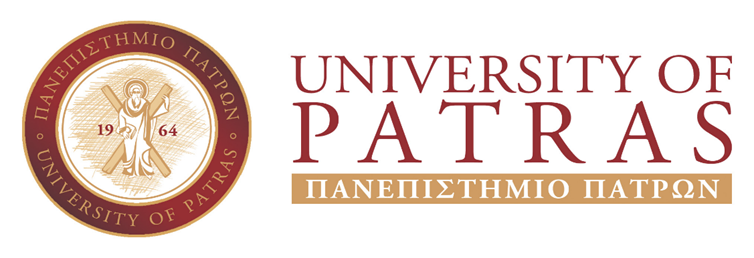